Банковский маркетинг и инновации на денежно-финансовом рынке
Актуальность исследования
Актуальность данной работы заключается в том, что инновационные продукты в сфере банковского маркетинга имеют большую роль для улучшения качества банковского обслуживания, так как влияют на конкурентоспособность коммерческих банков и предлагаемые ими услуги, а также ускоряют переход медленного документооборота к системам ДБО. Применение каких-либо конкретных инновационных продуктов обеспечивает малую энергозатратность при отчётности банковской деятельности и быстрое выполнение любого количества работ.
Объектом исследования работы является исследование банковского маркетинга.
Предметом исследования является изучение маркетинговой стратегии ОАО «Сбербанк».
Целью проекта является разработка маркетинговых мероприятий с целью внедрения NFC-технологии в банковский маркетинг на примере банка ОАО «Сбербанк».
Задачами проекта являются:
рассмотрение теоретические основы банковского маркетинга;
рассмотрение различных маркетинговых стратегий, существующие в банковской деятельности;
проведение анализа маркетинговой деятельности конкретного банка;
выявление конкурентных преимуществ банка, оценить его сильные и слабые сторон;
сравнение преимущества инноваций банковского маркетинга в России с зарубежным опытом;
разработка рекомендации по совершенствованию банковского маркетинга при использовании инновационных продуктов.
Виды инструментов банковского маркетинга
Виды нового банковского продукта
Характеристика ОАО «Сбербанк России»
SWOT-анализ ОАО «Сбербанк»
Спектр услуг Сбербанка
Зарубежные сервисы, регулирующие деятельность NFC
Расчет дисконтированных денежных потоков
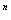 ∑PV = 22 652 183
∑ IC = 16 000 000
NPV = 6 652 183
Положительное значение NPV свидетельствует о целесообразности принятия решения о финансировании и реализации проекта.
Срок окупаемости - это период, в течение которого сумма полученных доходов окажется равной величине произведенных инвестиций.
Срок окупаемости данного проекта = 2,5 года.
20 000 000 - 19 382 772(2 года)=617 228.
617228 / 1 133 672 = 0,54.
Заключение
Сбербанку необходимо выстроить определение и цели на продвижение подобной технологии в массовое пользование, а именно:
определение технологии единого изготовления терминалов для бесконтактных платежей вне зависимости от региона72;
определение технологии разработки банковских карт для осуществления пользования NFC без существенных издержек73;
улучшение обслуживания приложений онлайн-банкинга, затрагивающих пользование технологии NFC;
увеличение площади сегментирования данного вида технологии для её использования в отдаленных регионах;
сокращение издержек по выпуску карт бесконтактных платежей;
создание новых видов использования бесконтактных платежей в банковской деятельности;
усмотрение всех относительных рисков мошенничества по части бесконтактных платежей;
клиентоориентированность дизайна карты и метода её использования;
улучшение коммуникаций с пользователями банковской карты бесконтактного платежа;
Данные цели, выделенные выше, можно реализовать на мероприятии по привлечению клиентов к бесконтактным платежам. Сбербанк, как ведущий банк России по всем показателям, имеет общедоступную сеть терминалов и точек обслуживания физических лиц, и из этого расчёта может быть устроена акция по внедрению бесконтактных банковских платежей.
Спасибо
За внимание!